ОСНОВИ РАЙОНнОГО ПЛАНУВАННЯ
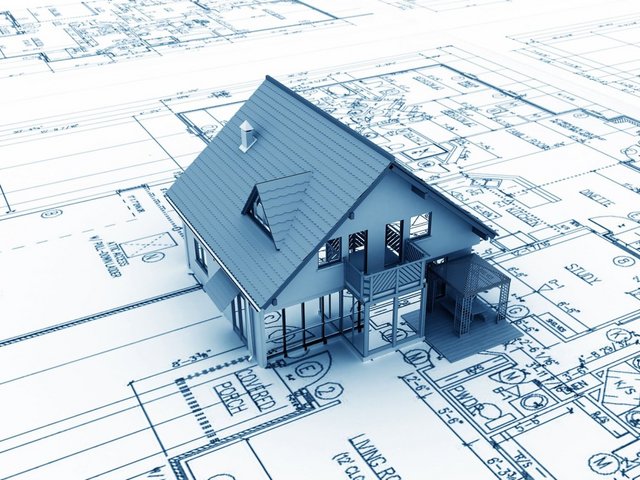 ДИСЦИПЛІНА ВІЛЬНОГО ВИБОРУ СТУДЕНТА
Викладач: професор Мальчикова Д.С.
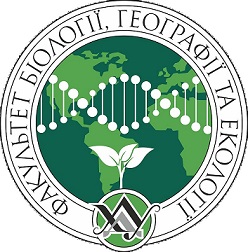 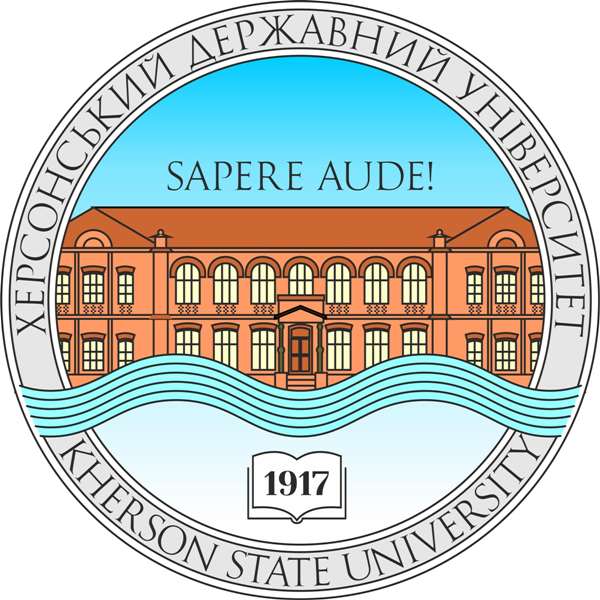 Які завдання вирішує районне
 планування?
визначення масштабів перспективного розвитку основних галузей господарства району
здійснення комплексної оцінки території;
виявлення територій, сприятливих для розвитку сільського господарства
функціональне зонування території за функціональними та архітектурно-планувальними ознаками
визначення перспектив розвитку промислових вузлів та центрів
визначення великих та приміських зон довго- і короткострокового відпочинку, розвитку рекреаційного комплексу
розробка програм розвитку планувальної структури поселень з урахуванням промислового, транспортного будівництва, росту чисельності населення, розвитку соціальної інфраструктури
розробка програм розвитку транспортно-шляхової мережі в районі, створення великих транспортних споруд
визначення можливостей забезпечення господарства виробничою інфраструктурою; постачання паливом, енергією, теплом; розвиток міського транспорту
Комплексна оцінка території – основний інструмент районного планування.
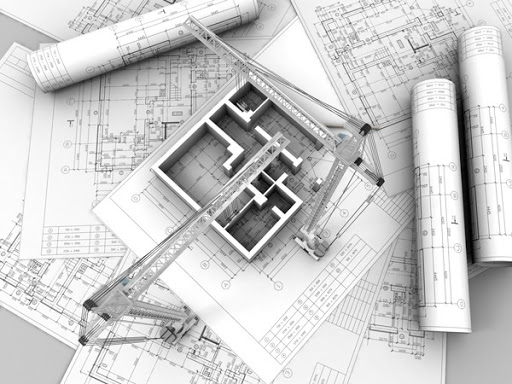 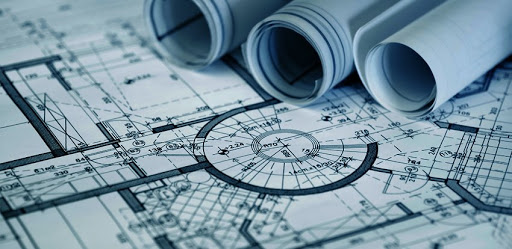 Що ти навчишся робити?
Структура курсу
Чекаємо вас на нашому курсі!